OBJETIVO


 GUÍA N° 7


Conocer el proceso de embarazo

Comentar acerca de la maternidad y Paternidad responsable
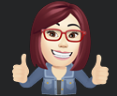 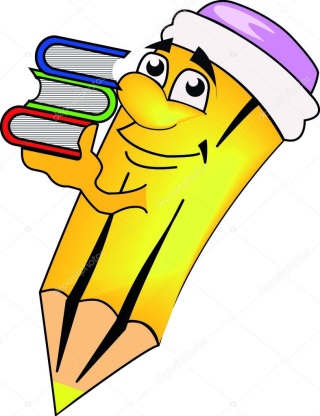 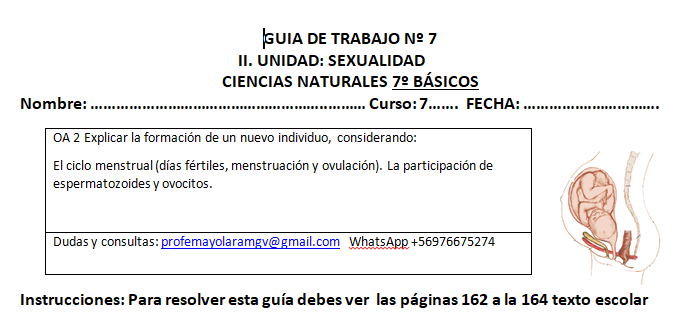 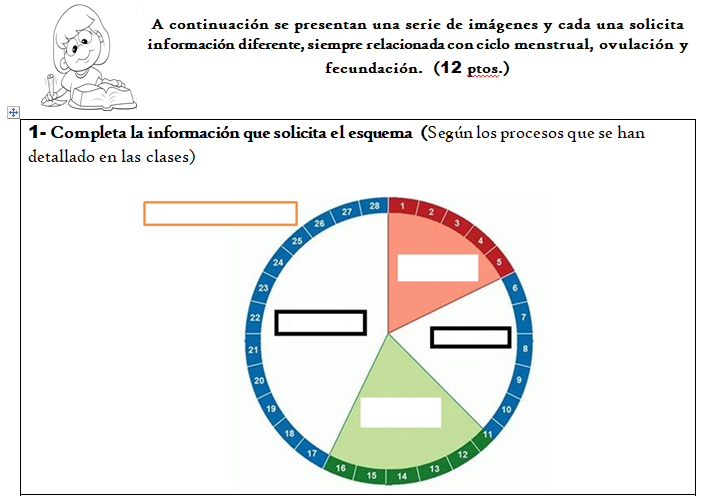 CICLO MENSTRUAL
MENSTRUACIÓN
DIAS INFERTILES
DIAS INFERTILES
DIAS FERTILES
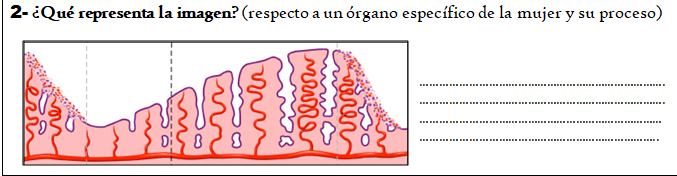 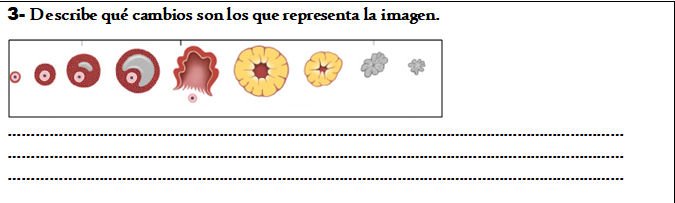 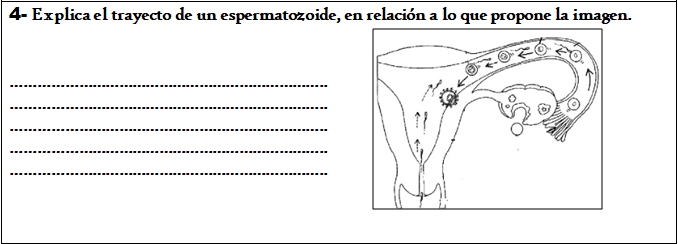 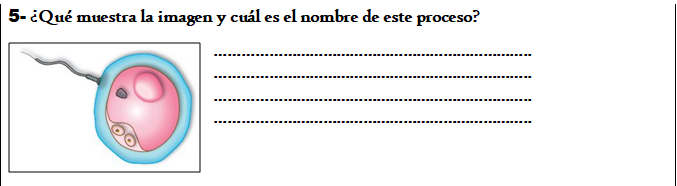 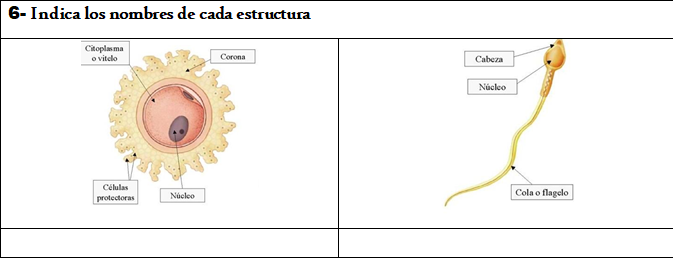 ETAPAS DEL EMBARZO
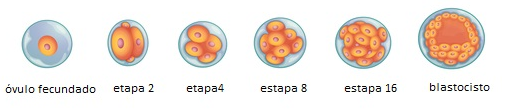 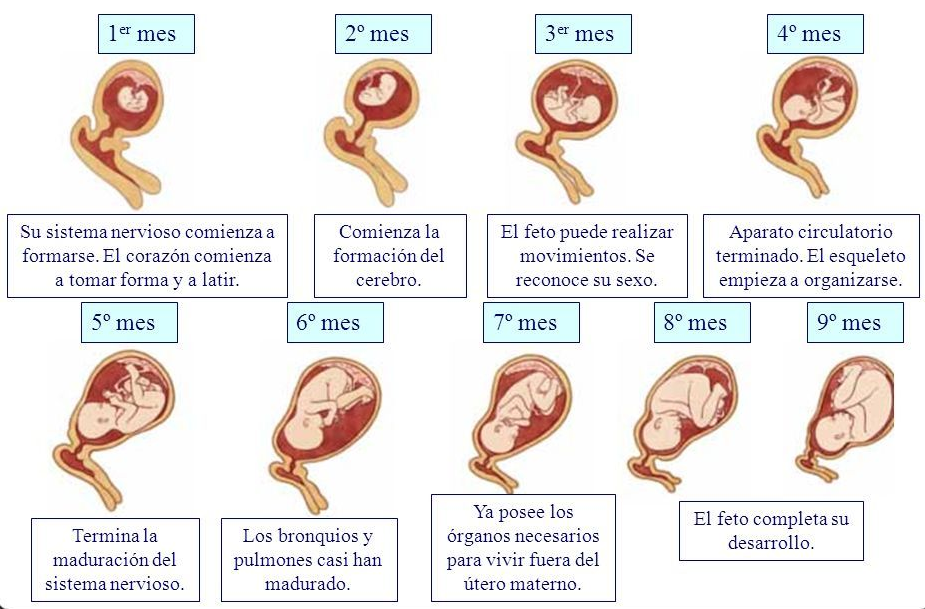 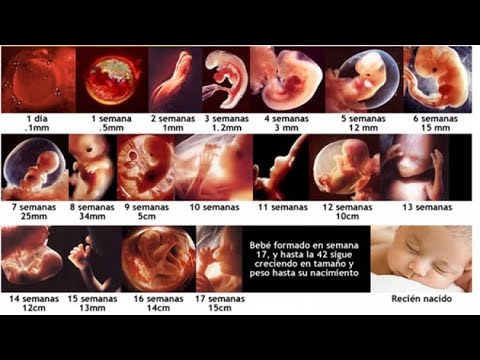 Durante el embarazo, período que se extiende desde la fecundación hasta el nacimiento, el feto requiere nutrientes y oxígeno que la madre le entregará a través de la placenta.
La madre requiere un ambiente de tranquilidad, protección y amor.
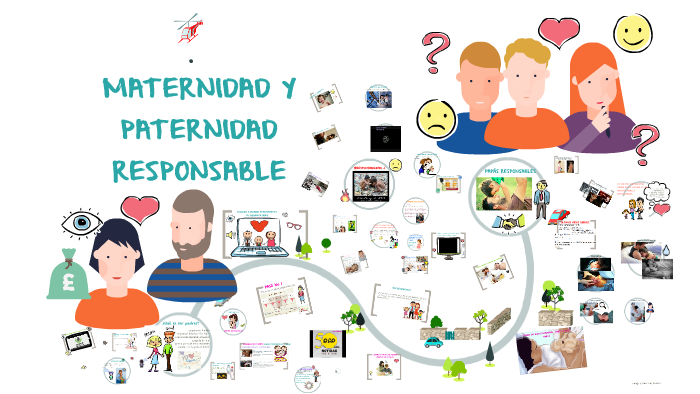 Ser padres es uno de los pasos  importantes en la vida de las personas, pero la maternidad y paternidad es una gran responsabilidad.
En el proceso de crecimiento y maduración, los seres humanos se relacionan, se comunican y se apoyan, tomando como elección una pareja definitiva o matrimonio.
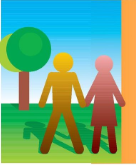 Cada persona elige libremente a otro, basándose en amor mutuo y en la seguridad de compartir una vida en común, velar por el desarrollo integral de los hijos, proporcionándoles salud, formación, educación y afecto.
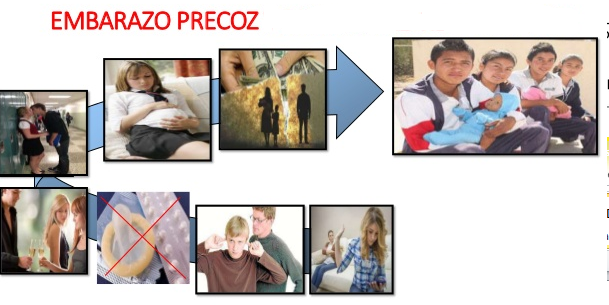 Causa
Factores
Condiciones
Responsabilidad
Prevención
??
ROLES…
Hombres y mujeres asumen roles sexuales diferentes en los aspectos relacionados con la reproducción, estos roles derivan de las diferencias fisiológicas entre ambos sexos.

Por ejemplo la gestación del feto y el amamantamiento del bebe solo pueden ser un rol femenino. Si n embargo, todas las demás tareas se pueden compartir.
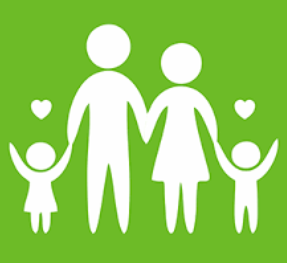 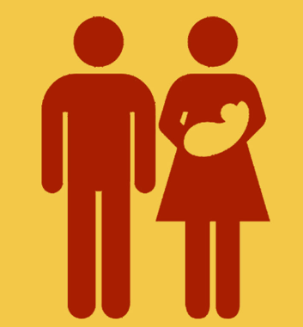 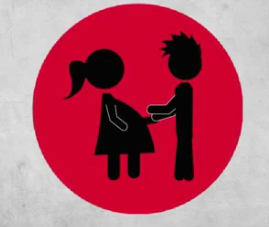